Chapter 9
FOIA – Part 2, Privacy Act, and Open Meetings
1
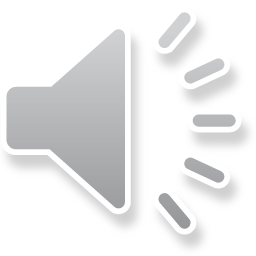 FOIA Exemptions
There are 9 classes of documents that the agency may refuse to produce.
This is a discretionary decision unless other laws further restricts disclosure.
Trade secret laws.
Laws protecting classified materials.
The court will apply a&c review to the discretionary decision to release the documents, if it reviews it.
The court will not defer to the agency when reviewing whether other laws block the release.
2
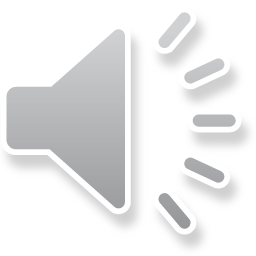 Reverse FOIA - Chrysler Corp. v. Brown
Chrysler wanted to enjoin the release of info about it held by the government.
The APA does not create a direct right to enjoin such disclosures.
Release is an agency action, so 702 gives the right to review if the release is improper.
A claim that a specific statute barring release would trigger 702 review.
If there is no statute, you are left with showing the release is arbitrary and capricious.
3
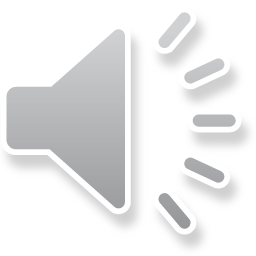 E.O. 12600 - Response to the Chrysler v. Brown Case
E.O. 12600 generally requires agencies to notify people who have given confidential commercial information to the government when the information has been requested under the FOIA.  
In addition, E.O. 12600 gives the person who provided the information a chance to explain to the agency why the information should be withheld.
It does not change the right to release.  
E.O. 12600 says that it is not intended to create any judicially enforceable private rights.
4
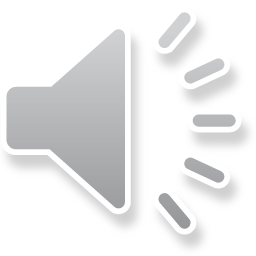 What if the Agency Does Not Want to Admit that the Document Exists?
Ordinarily, any proper request must receive an answer stating whether there is any responsive information, even if the requested information is exempt from disclosure. 
In some narrow circumstances, acknowledgement of the existence of a record can produce consequences similar to those resulting from disclosure of the record itself.
Admitting you have a record about a confidential informant would give away the identity.
5
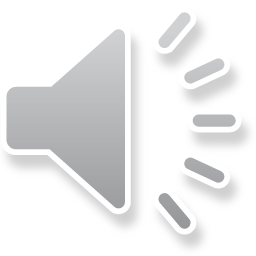 Glomar Response
The agency refuses to confirm or deny the existence of any covered records. 
Originated when the CIA refuse to confirm or deny its ties to Howard Hughes' submarine retrieval ship, the Glomar Explorer. 
While this was a classified documents - FOIA exemption (1) – case, it can be applied for other exemptions.
Since refusing to confirm or deny signals confirmation, security agencies argue for the right to deny, even if it is a lie.
6
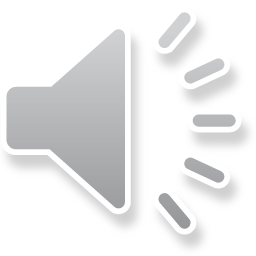 The Exemptions
(1)classified information;
(2)internal agency personnel rules and practices;
(3)matters that some other statute specifically exempts from disclosure;
(4)trade secrets and certain other privileged or confidential business information that the agency has obtained from someone else;
(5)internal agency documents that ordinarily could not be obtained through discovery in a civil action against the agency;
(6)personnel files, medical files, and similar files disclosure of which would constitute a clearly unwarranted invasion of personal privacy;
(7)records or information that has been compiled for law-enforcement purposes the disclosure of which could cause certain harms;
(8)certain matters related to the regulation of banks and other financial institutions; and
(9)geological and geophysical information and data.
7
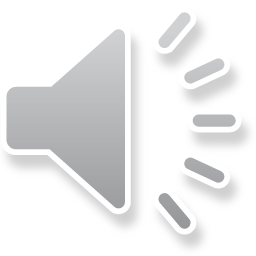 The Privacy Act - Access to Your Own Records
The Privacy Act of 1974 provides safeguards against an invasion of privacy through the misuse of records by Federal agencies. 
Prevents the release of most Exemption 6 records.
In general, the act allows a citizen to learn how records are collected, maintained, used, and disseminated by the Federal Government. 
The act also permits an individual to gain access to most of her personal information maintained by Federal agencies and to seek amendment of any inaccurate, incomplete, untimely, or irrelevant information.
8
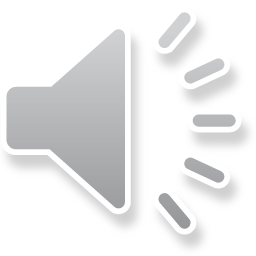 Can You Just Ask for All the Records the Government Has on You?
There is no central index of Federal Government records about individuals. 
Not as true post-9/11, but you will not get anything held under national security powers.
An individual who wants to inspect records about himself or herself must first identify which agency has the records.
9
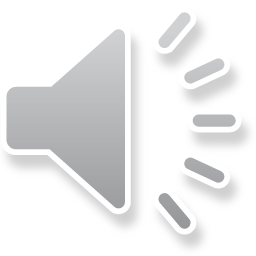 Getting Other People’s Records
A request for access under the Privacy Act can only be made by the subject of the record. 
The only exception is for a parent or legal guardian who may request records on behalf of a minor or a person who has been declared incompetent. 
It is a crime to knowingly and willfully request or obtain records under the Privacy Act under false pretenses.
10
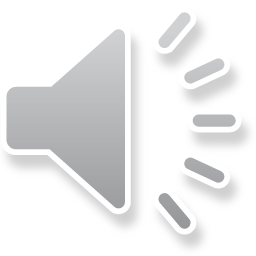 Which Act Applies?
FOIA is everything except personal information on individuals.
The Privacy Act is only personal information.
Pick the one which gets you the records you need.
The Privacy Act expires when you die, and your records then become subject to FOIA.
Medical records remain exempt under other laws.
11
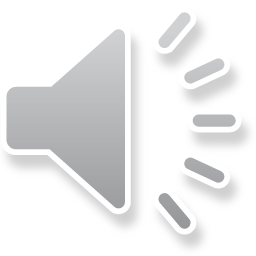 FOIA The Dead
12
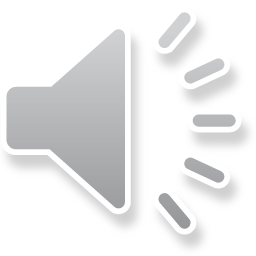 Open Meetings Laws
13
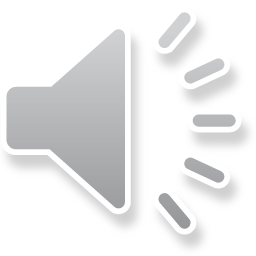 Sunshine/Open Meeting Acts
These laws give the public the right to observe agencies making decisions.
Some state laws also give a right to comment.
Makes the agencies more accountable.
Makes it hard to impossible for agencies to make hard decisions.
Can turn meetings into chaos.
Makes it very hard for LSU to hire Presidents.
14
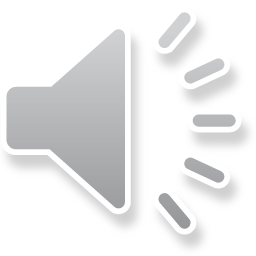 Which Agencies are Covered?
Federal Government in the Sunshine Act
(1) the term “agency” means any agency … headed by a collegial body composed of two or more individual members, a majority of whom are appointed to such position by the President with the advice and consent of the Senate, and any subdivision thereof authorized to act on behalf of the agency;
Effectively only independent agencies.
15
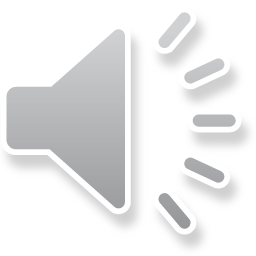 Louisiana Open Meetings Law
(3) “Public body” means village, town, and city governing authorities; parish governing authorities; school boards and boards of levee and port commissioners; boards of publicly operated utilities; planning, zoning, and airport commissions; and any other state, parish, municipal, or special district boards, commissions, or authorities, and those of any political subdivision thereof, where such body possesses policy making, advisory, or administrative functions, including any committee or subcommittee of any of these bodies enumerated in this paragraph.
16
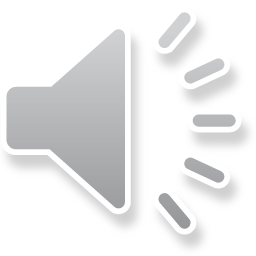 State vs. Federal Law
Federal law has 10 exemptions
Federal law and exemptions
Most of the state laws are broader, i.e., reach more meetings.
State laws have tougher enforcement options, including voiding any business done at an improperly noticed or conducted meeting.
17
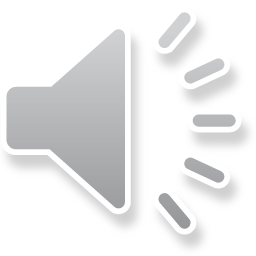 What is a Meeting?
The Moberg case found that the critical definition was whether there was a quorum present of either the governing body or its committees, unless it was a social or chance gathering.
Could you set the quorum very high, assuming you could ever get them together when you needed to act?
Multiple recipient email counts as a meeting.
Conference calls and Zoom sessions with a quorum count as meetings.
18
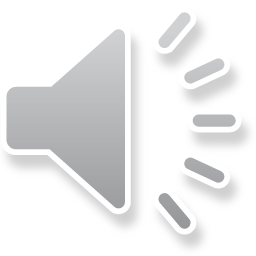 Notice Requirements
Must post a public notice a statutorily determined number of days before the meeting.
Must notice what will be discussed and voted on at the meeting.
If you deviate from the posting, the notice fails.
State restrictions may include other information.
LA requires that the subject of personal matters be notified and consent before discussions can be held in executive session.
19
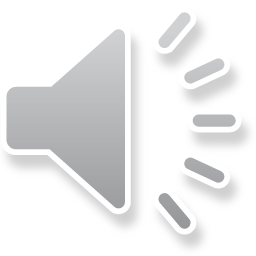 How Do Agencies Try to Get Around Sunshine Acts?
Work off written documents - remember the exemption for intra-agency memos?
Meet in groups of two – less than a quorum.
Have staff do recommendations,  and then rubber stamp the results.
20
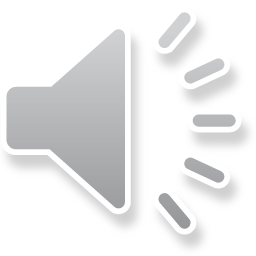 Sanctions
You can get attorney's fees if you prevail on a claim that a meeting should have been open.
Federal law does not allow the court to overturn an agency action because a meeting was improperly closed.
Some states do allow this, or even make the meeting void, as opposed to voidable.
21
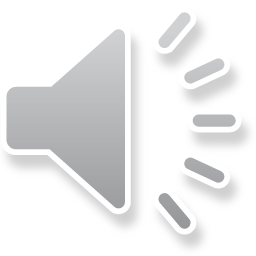 What do you tell your clients?
Comply with notice
Do not make the decisions at the background sessions.
Clearly separate background sessions, at least in time.
Recognize that email and other electronic communications is also covered.
22
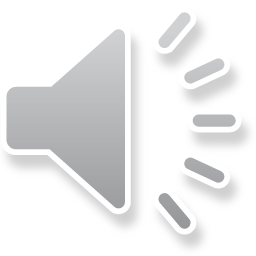